Ressource d’apprentissage 4
Le genre, les déterminants
Les genres en allemand
L’allemand comporte 3 genres : Le masculin, le féminin et le neutre.
Les déterminants sont les suivants : der (masc.), die (fém.) et das (neutre)

Malheureusement, tous les noms n’ont pas systématiquement le même genre en allemand et en français, il faut donc apprendre correctememt les déterminants des noms allemands
Par exemple :		la table (fém.)				 der Tisch (masc.)
l’enfant (masc. ou fém.)	 das Kind (neutre)
Le beurre (masc.)			 die Butter (fém.)
Les noms masculins (der)
Les mots suivants sont masculins :

personnes de sexe masculin et professions : der Vater, der Pilot,          der Arzt, …
saisons, mois, jours : der Sommer, der Januar, der Montag, …
points cardinaux : der Nord(en), der Südwest(en), …
précipitations : der Regen, der Schnee, der Hagel, …
les noms dérivés de verbes sans terminaisons : der Fang, der Gang,   der Verstand, ...
la plupart des mots se terminant par : -er, -ismus, -ant, -ling, -er, -or
Les noms féminins (die)
Les mots suivants sont féminins :

personnes de sexe féminin et professions (die Frau, die Ärztin, 				die Professorin – Attention : das Mädchen, das Fräulein, das Weib)
nombres cadinaux : die Eins, die Zwei, ...
les mots se terminant par : -ung, -keit, -heit, -schaft
les emprunts se terminant par : -ade, -age, -anz, -enz, -ik, -ion, -tät, -(t)ur
la plupart des mots se terminant par : -e, -ei, -ie, -in
Les noms neutres (das)
Les mots suivants sont neutres :

diminutifs se terminant par : -chen, -lein
la plupart des mots se terminant par : -ment, -nis, -o, -(t)um
das Kind, das Weib
Attention !
Certains mots n’obéissent à aucun des modèles cités, il faut donc bien apprendre son vocabulaire !
Petit exercice pratique
Der, die ou das ? A toi de choisir !
Réponses
Voici les réponses :
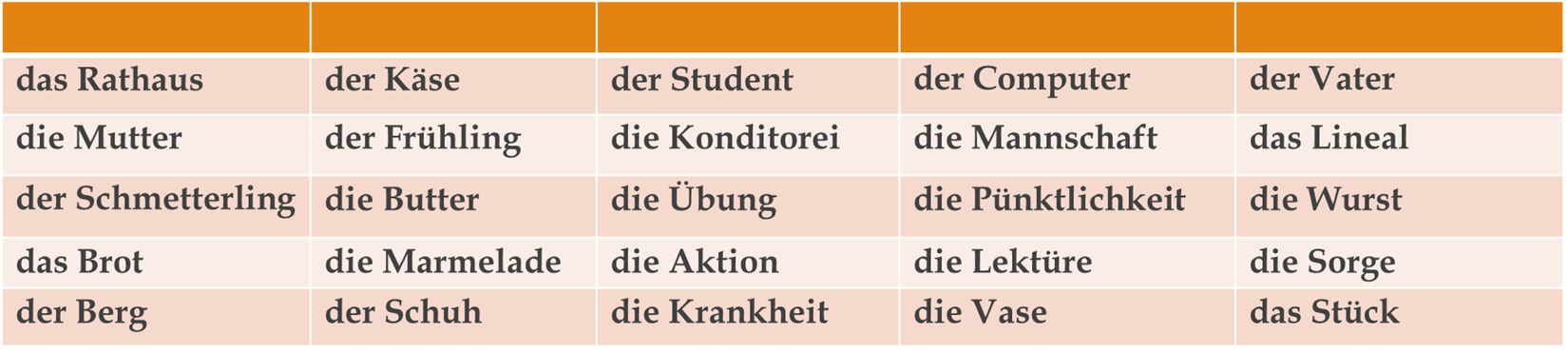 Bon travail !
Viel Spass beim Deutschlernen!